When bad things occur in your life, what are some temptations to believe about God and His relationship with you?
[Jhn 4:16-18 NASB95] 16 He said to her, "Go, call your husband and come here." 17 The woman answered and said, "I have no husband." Jesus said to her, "You have correctly said, 'I have no husband'; 18 for you have had five husbands, and the one whom you now have is not your husband; this you have said truly." 

[Jhn 5:14 NASB95] 14 Afterward Jesus found him in the temple and said to him, "Behold, you have become well; do not sin anymore, so that nothing worse happens to you."
[Jhn 9:2-3 NASB95] 2 And His disciples asked Him, "Rabbi, who sinned, this man or his parents, that he would be born blind?" 3 Jesus answered, "[It was] neither [that] this man sinned, nor his parents; but [it was] so that the works of God might be displayed in him. [Jhn 11:4 NASB95] 4 But when Jesus heard [this,] He said, "This sickness is not to end in death, but for the glory of God, so that the Son of God may be glorified by it." [Jhn 19:18 NASB95] 18 There they crucified Him, and with Him two other men, one on either side, and Jesus in between.
20:30 Therefore many other signs Jesus also performed in the presence of the disciples, which are not written in this book


21:25 And there are also many other things which Jesus did, which if they were written in detail, I suppose that even the world itself would not contain the books that would be written.
20:31 but these have been written so that you may believe that Jesus is the Christ, the Son of God; and that believing you may have life in His name.
Gospel of John
Raising of Lazarus
(11:1-57)
…so that you may believe that Jesus is the Christ, the Son of God; and that believing you may have life in His name. (John 20:31)
…so that you may believe that Jesus is the Christ, the Son of God; and that believing you may have life in His name. (John 20:31)
John 10:36-38 NASB95 36 do you say of Him, whom the Father sanctified and sent into the world, 'You are blaspheming,' because I said, 'I am the Son of God'? 37 "If I do not do the works of My Father, do not believe Me; 38 but if I do them, though you do not believe Me, believe the works, so that you may know and understand that the Father is in Me, and I in the Father."
Setting the scene
…so that you may believe that Jesus is the Christ, the Son of God; and that believing you may have life in His name. (John 20:31)
1 Now a certain man was sick, Lazarus of Bethany, the village of Mary and her sister Martha. 2 It was the Mary who anointed the Lord with ointment, and wiped His feet with her hair, whose brother Lazarus was sick. 3 So the sisters sent [word] to Him, saying, "Lord, behold, he whom You love is sick." 4 But when Jesus heard [this,] He said, "This sickness is not to end in death, but for the glory of God, so that the Son of God may be glorified by it." 5 Now Jesus loved Martha and her sister and Lazarus.
Setting the scene
…so that you may believe that Jesus is the Christ, the Son of God; and that believing you may have life in His name. (John 20:31)
1 Now a certain man was sick, Lazarus of Bethany, the village of Mary and her sister Martha. 2 It was the Mary who anointed the Lord with ointment, and wiped His feet with her hair, whose brother Lazarus was sick. 3 So the sisters sent [word] to Him, saying, "Lord, behold, he whom You love is sick." 4 But when Jesus heard [this,] He said, "This sickness is not to end in death, but for the glory of God, so that the Son of God may be glorified by it." 5 Now Jesus loved Martha and her sister and Lazarus.
Setting the scene
There is an intimate connection between Jesus and this family.
Bethany is only 2 miles away from Jerusalem.
…so that you may believe that Jesus is the Christ, the Son of God; and that believing you may have life in His name. (John 20:31)
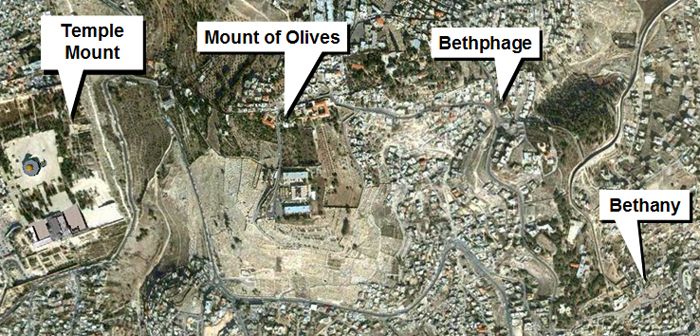 Less than 2 Miles
…so that you may believe that Jesus is the Christ, the Son of God; and that believing you may have life in His name. (John 20:31)
1 Now a certain man was sick, Lazarus of Bethany, the village of Mary and her sister Martha. 2 It was the Mary who anointed the Lord with ointment, and wiped His feet with her hair, whose brother Lazarus was sick. 3 So the sisters sent [word] to Him, saying, "Lord, behold, he whom You love is sick." 4 But when Jesus heard [this,] He said, "This sickness is not to end in death, but for the glory of God, so that the Son of God may be glorified by it." 5 Now Jesus loved Martha and her sister and Lazarus.
Setting the scene
There is an intimate connection between Jesus and this family.
Bethany is only 2 miles away from Jerusalem.
Everything in this chapter (and the book) is for this.
…so that you may believe that Jesus is the Christ, the Son of God; and that believing you may have life in His name. (John 20:31)
6 So when He heard that he was sick, He then stayed two days [longer] in the place where He was. 7 Then after this He said to the disciples, "Let us go to Judea again." 8 The disciples said to Him, "Rabbi, the Jews were just now seeking to stone You, and are You going there again?" 9 Jesus answered, "Are there not twelve hours in the day? If anyone walks in the day, he does not stumble, because he sees the light of this world. 10 "But if anyone walks in the night, he stumbles, because the light is not in him." 11 This He said, and after that He said to them, "Our friend Lazarus has fallen asleep; but I go, so that I may awaken him out of sleep." 12 The disciples then said to Him, "Lord, if he has fallen asleep, he will recover." 13 Now Jesus had spoken of his death, but they thought that He was speaking of literal sleep. 14 So Jesus then said to them plainly, "Lazarus is dead, 15 and I am glad for your sakes that I was not there, so that you may believe; but let us go to him." 16 Therefore Thomas, who is called Didymus, said to [his] fellow disciples, "Let us also go, so that we may die with Him."
Setting the scene
If he waits two days there’s no denying that Lazarus was dead.
…so that you may believe that Jesus is the Christ, the Son of God; and that believing you may have life in His name. (John 20:31)
6 So when He heard that he was sick, He then stayed two days [longer] in the place where He was. 7 Then after this He said to the disciples, "Let us go to Judea again." 8 The disciples said to Him, "Rabbi, the Jews were just now seeking to stone You, and are You going there again?" 9 Jesus answered, "Are there not twelve hours in the day? If anyone walks in the day, he does not stumble, because he sees the light of this world. 10 "But if anyone walks in the night, he stumbles, because the light is not in him." 11 This He said, and after that He said to them, "Our friend Lazarus has fallen asleep; but I go, so that I may awaken him out of sleep." 12 The disciples then said to Him, "Lord, if he has fallen asleep, he will recover." 13 Now Jesus had spoken of his death, but they thought that He was speaking of literal sleep. 14 So Jesus then said to them plainly, "Lazarus is dead, 15 and I am glad for your sakes that I was not there, so that you may believe; but let us go to him." 16 Therefore Thomas, who is called Didymus, said to [his] fellow disciples, "Let us also go, so that we may die with Him."
Setting the scene
If he waits two days there’s no denying that Lazarus was dead.
Jesus and the disciple understood the risk of seeing this dead man.
…so that you may believe that Jesus is the Christ, the Son of God; and that believing you may have life in His name. (John 20:31)
6 So when He heard that he was sick, He then stayed two days [longer] in the place where He was. 7 Then after this He said to the disciples, "Let us go to Judea again." 8 The disciples said to Him, "Rabbi, the Jews were just now seeking to stone You, and are You going there again?" 9 Jesus answered, "Are there not twelve hours in the day? If anyone walks in the day, he does not stumble, because he sees the light of this world. 10 "But if anyone walks in the night, he stumbles, because the light is not in him." 11 This He said, and after that He said to them, "Our friend Lazarus has fallen asleep; but I go, so that I may awaken him out of sleep." 12 The disciples then said to Him, "Lord, if he has fallen asleep, he will recover." 13 Now Jesus had spoken of his death, but they thought that He was speaking of literal sleep. 14 So Jesus then said to them plainly, "Lazarus is dead, 15 and I am glad for your sakes that I was not there, so that you may believe; but let us go to him." 16 Therefore Thomas, who is called Didymus, said to [his] fellow disciples, "Let us also go, so that we may die with Him."
Setting the scene
If he waits two days there’s no denying that Lazarus was dead.
Jesus and the disciple understood the risk of seeing this dead man.
Jesus probably knew that this was “still” daytime so He would be able to work.
…so that you may believe that Jesus is the Christ, the Son of God; and that believing you may have life in His name. (John 20:31)
17 So when Jesus came, He found that he had already been in the tomb four days. 18 Now Bethany was near Jerusalem, about two miles off; 19 and many of the Jews had come to Martha and Mary, to console them concerning [their] brother.  20 Martha therefore, when she heard that Jesus was coming, went to meet Him, but Mary stayed at the house. 21 Martha then said to Jesus, "Lord, if You had been here, my brother would not have died. 22 "Even now I know that whatever You ask of God, God will give You." 23 Jesus said to her, "Your brother will rise again." 24 Martha said to Him, "I know that he will rise again in the resurrection on the last day." 25 Jesus said to her, "I am the resurrection and the life; he who believes in Me will live even if he dies, 26 and everyone who lives and believes in Me will never die. Do you believe this?" 27 She said to Him, "Yes, Lord; I have believed that You are the Christ, the Son of God, [even] He who comes into the world."
Martha and Jesus
…so that you may believe that Jesus is the Christ, the Son of God; and that believing you may have life in His name. (John 20:31)
17 So when Jesus came, He found that he had already been in the tomb four days. 18 Now Bethany was near Jerusalem, about two miles off; 19 and many of the Jews had come to Martha and Mary, to console them concerning [their] brother.  20 Martha therefore, when she heard that Jesus was coming, went to meet Him, but Mary stayed at the house. 21 Martha then said to Jesus, "Lord, if You had been here, my brother would not have died. 22 "Even now I know that whatever You ask of God, God will give You." 23 Jesus said to her, "Your brother will rise again." 24 Martha said to Him, "I know that he will rise again in the resurrection on the last day." 25 Jesus said to her, "I am the resurrection and the life; he who believes in Me will live even if he dies, 26 and everyone who lives and believes in Me will never die. Do you believe this?" 27 She said to Him, "Yes, Lord; I have believed that You are the Christ, the Son of God, [even] He who comes into the world."
Martha and Jesus
Interesting to see the difference between Mary and Martha.
Martha leaves “comforters” for the Comforter.
Martha’s grief doesn’t change her belief on Who Jesus is.
…so that you may believe that Jesus is the Christ, the Son of God; and that believing you may have life in His name. (John 20:31)
17 So when Jesus came, He found that he had already been in the tomb four days. 18 Now Bethany was near Jerusalem, about two miles off; 19 and many of the Jews had come to Martha and Mary, to console them concerning [their] brother.  20 Martha therefore, when she heard that Jesus was coming, went to meet Him, but Mary stayed at the house. 21 Martha then said to Jesus, "Lord, if You had been here, my brother would not have died. 22 "Even now I know that whatever You ask of God, God will give You." 23 Jesus said to her, "Your brother will rise again." 24 Martha said to Him, "I know that he will rise again in the resurrection on the last day." 25 Jesus said to her, "I am the resurrection and the life; he who believes in Me will live even if he dies, 26 and everyone who lives and believes in Me will never die. Do you believe this?" 27 She said to Him, "Yes, Lord; I have believed that You are the Christ, the Son of God, [even] He who comes into the world."
Martha and Jesus
Jesus’ deity allows to Him to see past this life.
I am the resurrection and the life.
Do you believe this?
…so that you may believe that Jesus is the Christ, the Son of God; and that believing you may have life in His name. (John 20:31)
Confessions of belief in Jesus
Woman at the well
Peter
Ex-blind man
Martha
Thomas
25 The woman said to Him, "I know that Messiah is coming (He who is called Christ); when that One comes, He will declare all things to us." 26 Jesus said to her, "I who speak to you am [He.]"
68 Simon Peter answered Him, "Lord, to whom shall we go? You have words of eternal life. 69 "We have believed and have come to know that You are the Holy One of God."
36 “…Who is He, Lord, that I may believe in Him?" 37 Jesus said to him, "You have both seen Him, and He is the one who is talking with you." 38 And he said, "Lord, I believe." And he worshiped Him
Do you believe this?" 27 She said to Him, "Yes, Lord; I have believed that You are the Christ, the Son of God, [even] He who comes into the world."
27 Then He said to Thomas, “…do not be unbelieving, but believing." 28 Thomas answered and said to Him, "My Lord and my God!"
…so that you may believe that Jesus is the Christ, the Son of God; and that believing you may have life in His name. (John 20:31)
Confessions of belief in Jesus
Woman at the well
Peter
Ex-blind man
Martha
Thomas
Belief shines brightest in hardship.
…so that you may believe that Jesus is the Christ, the Son of God; and that believing you may have life in His name. (John 20:31)
28 When she had said this, she went away and called Mary her sister, saying secretly, "The Teacher is here and is calling for you." 29 And when she heard it, she got up quickly and was coming to Him. 30 Now Jesus had not yet come into the village, but was still in the place where Martha met Him. 31 Then the Jews who were with her in the house, and consoling her, when they saw that Mary got up quickly and went out, they followed her, supposing that she was going to the tomb to weep there. 32 Therefore, when Mary came where Jesus was, she saw Him, and fell at His feet, saying to Him, "Lord, if You had been here, my brother would not have died."
Jesus and Mary
…so that you may believe that Jesus is the Christ, the Son of God; and that believing you may have life in His name. (John 20:31)
28 When she had said this, she went away and called Mary her sister, saying secretly, "The Teacher is here and is calling for you." 29 And when she heard it, she got up quickly and was coming to Him. 30 Now Jesus had not yet come into the village, but was still in the place where Martha met Him. 31 Then the Jews who were with her in the house, and consoling her, when they saw that Mary got up quickly and went out, they followed her, supposing that she was going to the tomb to weep there. 32 Therefore, when Mary came where Jesus was, she saw Him, and fell at His feet, saying to Him, "Lord, if You had been here, my brother would not have died."
Jesus and Mary
Martha comes to Jesus, but Jesus calls Mary.
Her words are the same as Martha’s.
It’s possible the crowd is the impediment for the same conclusion being reached.
…so that you may believe that Jesus is the Christ, the Son of God; and that believing you may have life in His name. (John 20:31)
33 When Jesus therefore saw her weeping, and the Jews who came with her [also] weeping, He was deeply moved in spirit and was troubled, 34 and said, "Where have you laid him?" They said to Him, "Lord, come and see." 35 Jesus wept. 36 So the Jews were saying, "See how He loved him!" 37 But some of them said, "Could not this man, who opened the eyes of the blind man, have kept this man also from dying?" 38 So Jesus, again being deeply moved within, came to the tomb. Now it was a cave, and a stone was lying against it.
Jesus’ humanity
…so that you may believe that Jesus is the Christ, the Son of God; and that believing you may have life in His name. (John 20:31)
33 When Jesus therefore saw her weeping, and the Jews who came with her [also] weeping, He was deeply moved in spirit and was troubled, 34 and said, "Where have you laid him?" They said to Him, "Lord, come and see." 35 Jesus wept. 36 So the Jews were saying, "See how He loved him!" 37 But some of them said, "Could not this man, who opened the eyes of the blind man, have kept this man also from dying?" 38 So Jesus, again being deeply moved within, came to the tomb. Now it was a cave, and a stone was lying against it.
Jesus’ humanity
Jesus knowing what He’s going to do doesn’t sap Him of emotions.
Mourn with those who mourn.
It’s evident that Jesus loved Lazarus. Even the mourners realize His mourning.
…so that you may believe that Jesus is the Christ, the Son of God; and that believing you may have life in His name. (John 20:31)
39 Jesus said, "Remove the stone." Martha, the sister of the deceased, said to Him, "Lord, by this time there will be a stench, for he has been [dead] four days." 40 Jesus said to her, "Did I not say to you that if you believe, you will see the glory of God?" 41 So they removed the stone. Then Jesus raised His eyes, and said, "Father, I thank You that You have heard Me. 42 "I knew that You always hear Me; but because of the people standing around I said it, so that they may believe that You sent Me." 43 When He had said these things, He cried out with a loud voice, "Lazarus, come forth." 44 The man who had died came forth, bound hand and foot with wrappings, and his face was wrapped around with a cloth. Jesus said to them, "Unbind him, and let him go."
Jesus’ deity
…so that you may believe that Jesus is the Christ, the Son of God; and that believing you may have life in His name. (John 20:31)
39 Jesus said, "Remove the stone." Martha, the sister of the deceased, said to Him, "Lord, by this time there will be a stench, for he has been [dead] four days." 40 Jesus said to her, "Did I not say to you that if you believe, you will see the glory of God?" 41 So they removed the stone. Then Jesus raised His eyes, and said, "Father, I thank You that You have heard Me. 42 "I knew that You always hear Me; but because of the people standing around I said it, so that they may believe that You sent Me." 43 When He had said these things, He cried out with a loud voice, "Lazarus, come forth." 44 The man who had died came forth, bound hand and foot with wrappings, and his face was wrapped around with a cloth. Jesus said to them, "Unbind him, and let him go."
Jesus’ deity
Jesus is aware of His control of death.
Jesus came that we might see the glory of God.
…so that you may believe that Jesus is the Christ, the Son of God; and that believing you may have life in His name. (John 20:31)
39 Jesus said, "Remove the stone." Martha, the sister of the deceased, said to Him, "Lord, by this time there will be a stench, for he has been [dead] four days." 40 Jesus said to her, "Did I not say to you that if you believe, you will see the glory of God?" 41 So they removed the stone. Then Jesus raised His eyes, and said, "Father, I thank You that You have heard Me. 42 "I knew that You always hear Me; but because of the people standing around I said it, so that they may believe that You sent Me." 43 When He had said these things, He cried out with a loud voice, "Lazarus, come forth." 44 The man who had died came forth, bound hand and foot with wrappings, and his face was wrapped around with a cloth. Jesus said to them, "Unbind him, and let him go."
Jesus’ deity
People weep at a funeral they call on the deceased to no avail, Jesus calls Lazarus to life.
Death could not hold the one that Jesus sets free.
…so that you may believe that Jesus is the Christ, the Son of God; and that believing you may have life in His name. (John 20:31)
The glory of God
Ex-blind man
Jesus
Lazarus
[it was] so that the works of God might be displayed in him
14 And the Word became flesh, and dwelt among us, and we saw His glory, glory as of the only begotten from the Father, full of grace and truth.
but for the glory of God, so that the Son of God may be glorified by it."
…so that you may believe that Jesus is the Christ, the Son of God; and that believing you may have life in His name. (John 20:31)
The glory of God
Ex-blind man
Jesus
Lazarus
God’s glory isn’t demonstrated in our lives to strength, intelligence, or status. It’s demonstrated when we allow God to use us for His will how He sees fit. Wherever it takes us. That others may see His truth and grace through us.
…so that you may believe that Jesus is the Christ, the Son of God; and that believing you may have life in His name. (John 20:31)
45 Therefore many of the Jews who came to Mary, and saw what He had done, believed in Him. 46 But some of them went to the Pharisees and told them the things which Jesus had done. 47 Therefore the chief priests and the Pharisees convened a council, and were saying, "What are we doing? For this man is performing many signs. 48 "If we let Him [go on] like this, all men will believe in Him, and the Romans will come and take away both our place and our nation." 49 But one of them, Caiaphas, who was high priest that year, said to them, "You know nothing at all, 50 nor do you take into account that it is expedient for you that one man die for the people, and that the whole nation not perish." 51 Now he did not say this on his own initiative, but being high priest that year, he prophesied that Jesus was going to die for the nation, 52 and not for the nation only, but in order that He might also gather together into one the children of God who are scattered abroad. 53 So from that day on they planned together to kill Him.
The response
…so that you may believe that Jesus is the Christ, the Son of God; and that believing you may have life in His name. (John 20:31)
45 Therefore many of the Jews who came to Mary, and saw what He had done, believed in Him. 46 But some of them went to the Pharisees and told them the things which Jesus had done. 47 Therefore the chief priests and the Pharisees convened a council, and were saying, "What are we doing? For this man is performing many signs. 48 "If we let Him [go on] like this, all men will believe in Him, and the Romans will come and take away both our place and our nation." 49 But one of them, Caiaphas, who was high priest that year, said to them, "You know nothing at all, 50 nor do you take into account that it is expedient for you that one man die for the people, and that the whole nation not perish." 51 Now he did not say this on his own initiative, but being high priest that year, he prophesied that Jesus was going to die for the nation, 52 and not for the nation only, but in order that He might also gather together into one the children of God who are scattered abroad. 53 So from that day on they planned together to kill Him.
The response
The glory of God leads some to belief, others to disbelief, and some to hatred.
The greater the miracle, the stronger the response. 
See verses 7:12, 40-44, 8:30, 59, 9:16, 10:19-21.
…so that you may believe that Jesus is the Christ, the Son of God; and that believing you may have life in His name. (John 20:31)
45 Therefore many of the Jews who came to Mary, and saw what He had done, believed in Him. 46 But some of them went to the Pharisees and told them the things which Jesus had done. 47 Therefore the chief priests and the Pharisees convened a council, and were saying, "What are we doing? For this man is performing many signs. 48 "If we let Him [go on] like this, all men will believe in Him, and the Romans will come and take away both our place and our nation." 49 But one of them, Caiaphas, who was high priest that year, said to them, "You know nothing at all, 50 nor do you take into account that it is expedient for you that one man die for the people, and that the whole nation not perish." 51 Now he did not say this on his own initiative, but being high priest that year, he prophesied that Jesus was going to die for the nation, 52 and not for the nation only, but in order that He might also gather together into one the children of God who are scattered abroad. 53 So from that day on they planned together to kill Him.
The Pharisees’ fear
Unbelief because:
- fear of losing land and nation
- fear that the nation would be punished (cursed).
Their unbelief led to this.
…so that you may believe that Jesus is the Christ, the Son of God; and that believing you may have life in His name. (John 20:31)
54 Therefore Jesus no longer continued to walk publicly among the Jews, but went away from there to the country near the wilderness, into a city called Ephraim; and there He stayed with the disciples. 55 Now the Passover of the Jews was near, and many went up to Jerusalem out of the country before the Passover to purify themselves. 56 So they were seeking for Jesus, and were saying to one another as they stood in the temple, "What do you think; that He will not come to the feast at all?" 57 Now the chief priests and the Pharisees had given orders that if anyone knew where He was, he was to report it, so that they might seize Him.
Continued response
…so that you may believe that Jesus is the Christ, the Son of God; and that believing you may have life in His name. (John 20:31)
54 Therefore Jesus no longer continued to walk publicly among the Jews, but went away from there to the country near the wilderness, into a city called Ephraim; and there He stayed with the disciples. 55 Now the Passover of the Jews was near, and many went up to Jerusalem out of the country before the Passover to purify themselves. 56 So they were seeking for Jesus, and were saying to one another as they stood in the temple, "What do you think; that He will not come to the feast at all?" 57 Now the chief priests and the Pharisees had given orders that if anyone knew where He was, he was to report it, so that they might seize Him.
Continued response
Their unbelief leads to hypocrisy.
They sought Jesus, to take the life of a Man who can give it.
…so that you may believe that Jesus is the Christ, the Son of God; and that believing you may have life in His name. (John 20:31)
12:1 Jesus, therefore, six days before the Passover, came to Bethany where Lazarus was, whom Jesus had raised from the dead. 2 So they made Him a supper there, and Martha was serving; but Lazarus was one of those reclining [at the table] with Him. 3 Mary then took a pound of very costly perfume of pure nard, and anointed the feet of Jesus and wiped His feet with her hair; and the house was filled with the fragrance of the perfume.
Jesus went to a different feast…
…so that you may believe that Jesus is the Christ, the Son of God; and that believing you may have life in His name. (John 20:31)
12:1 Jesus, therefore, six days before the Passover, came to Bethany where Lazarus was, whom Jesus had raised from the dead. 2 So they made Him a supper there, and Martha was serving; but Lazarus was one of those reclining [at the table] with Him. 3 Mary then took a pound of very costly perfume of pure nard, and anointed the feet of Jesus and wiped His feet with her hair; and the house was filled with the fragrance of the perfume. 
[Mar 14:9 NASB95] 9 "Truly I say to you, wherever the gospel is preached in the whole world, what this woman has done will also be spoken of in memory of her."
Jesus went to a different feast…
The same who mourned are feasting with Jesus.
The stench of death has been turned to fragrant smells.
Mary gave and the pharisees wouldn’t.
Years after her death, she lives and is remembered